Организация стимулирования занятости отдельных категорий граждан
Согласно постановлению Правительства Российской Федерации от 13 марта 2021 года № 362 «О государственной поддержке в 2023 году юридических лиц, включая некоммерческие организации, и индивидуальных предпринимателей в целях стимулирования занятости отдельных категорий граждан».
Субсидирование найма отдельных категорий граждан
Условия предоставления субсидий для работодателя:
- Наличие государственной регистрации работодателя в соответствие с законодательством РФ, осуществлённой до 1 января 2023 года;
-отсутствие задолженности по заработной плате;- отсутствие задолженности по уплате налогов, сборов, страховых взносов, пеней, штрафов и процентов;-трудоустройство безработных граждан на условиях полного рабочего дня;- выплата заработной платы трудоустроенным безработным гражданам в размере не ниже МРОТ;
отсутствие просроченной за должности по возврату в федеральный бюджет субсидий, бюджетных инвестиций, а также задолженности по денежным обязательствам перед РФ; 
 на дату направления заявления не находится в процессе реорганизации, ликвидации, не введена процедура банкротства; 
трудоустройство работодателем граждан на условиях полного рабочего дня с учётом режима рабочего времени, установленного правилами внутреннего трудового распорядка работодателя;
 выплата работодателем заработной платы трудоустроенным гражданам в размере не ниже величины минимального размера оплаты труда, установленного Федеральным законом «О минимальном размере оплаты труда» и другие условия согласно с постановлением Правительства РФ от 13 марта 2021 года № 362.
Размер субсидий:
определяется как произведение величины МРОТ увеличенной на сумму страховых взносов в государственные внебюджетные фонды и районный коэффициент, на фактическую численность трудоустроенных граждан
Предоставление субсидии осуществляетсяФондом пенсионного и социального страхования РФ поистечении первого, третьего, шестогомесяца работы трудоустроенного.
Результат предоставления субсидии – сохранение занятостине менее 100% от численности трудоустроенных граждан по истечении 1, и (или) 3, и (или) 6 месяцев работы.
Категории граждан для трудоустройства в рамках постановления правительства РФ от 13 марта 2021 года № 362
относятся к категории безработных граждан, трудовой договор с которыми прекращен в текущем году по основаниям, предусмотренным пунктами 1 и 2 части первой статьи 81 Трудового кодекса Российской Федерации;
относятся к категории работников, находящихся под риском увольнения, включая введение режима неполного рабочего времени, простой, временную приостановку работ, предоставление отпусков без сохранения заработной платы и тд.;
являются гражданами Украины и лицами без гражданства, постоянно проживающими на территории Украины и прибывшими на территорию Российской Федерации в экстренном массовом порядке, получившими удостоверение беженца или получившими свидетельство о предоставлении временного убежища на территории Российской Федерации;
относятся к категории молодежи в возрасте до 30 лет включительно.
ПОРЯДОК ПОДАЧИ ЗАЯВЛЕНИЙ В ОРГАНЫСЛУЖБЫ ЗАНЯТОСТИ С ПЕРЕЧНЕМВАКАНСИЙ
Фонд пенсионного и социального страхования РФ
Перечень работодателей и трудоустроенных граждан
Заявление с перечнем вакансий
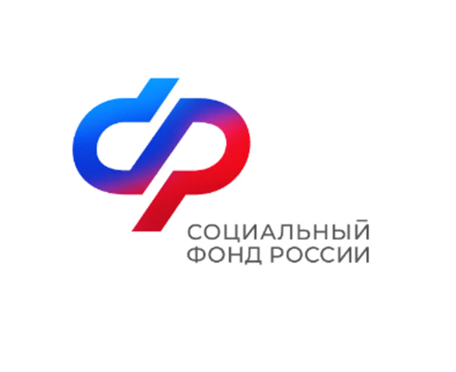 СЛУЖБА ЗАНЯТОСТИ НАСЕЛЕНИЯ
РАБОТОДАТЕЛЬ
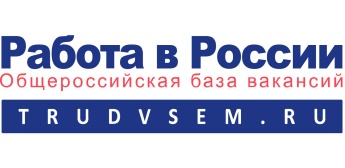 В течении 3-х рабочих дней с даты трудоустройства
Согласование и направление граждан для трудоустройства
Согласно пункту 11 Правил предоставления Фондом пенсионного и социального страхования Российской Федерациив 2023 году субсидий из бюджета Фонда социального страхования Российской Федерации юридическим лицам, включая некоммерческие организации,  и индивидуальным предпринимателям на стимулирование занятости отдельных категорий граждан заявление с перечнем свободных рабочих мест и вакантных должностей направляется в органы службы занятости с использованием личного кабинета Единой цифровой платформы в сфере занятости и трудовых отношений «Работа в России» (адрес в сети Интернет https://trudvsem.ru)
Как получить услугу:
1. Зарегистрироваться в Личном кабинете Работодателя на портале «Работа в России» www.trudvsem.ru
2. Направить заявление с приложением перечня свободных рабочих мест и вакантных должностей, на которые планируется нанимать сотрудников, в органы службы занятости использованием личного кабинета Единой цифровой платформы в сфере занятости и трудовых отношений «Работа в России»  trudvsem.ru.
3. Органы службы занятости оказывают содействие в подборе необходимых работников из числа граждан, обратившихся в целях содействия поиска подходящей работы.
4. Органы службы занятости направляют в Фонд с использованием федеральной государственной информационной системы «Единая интегрированная информационная система «Соцстрах» Фонда:
- в течение 3 рабочих дней со дня трудоустройства безработных граждан по форматам, определяемым Фондом, сведения о работодателях, трудоустроивших безработных граждан, а также о трудоустроенных безработных гражданах;
- ежемесячно предоставляют в Федеральную службу по труду и занятости информацию о численности трудоустроенных безработных граждан.
5. Через месяц после трудоустройства безработного гражданина, работодатель направляет заявление о включении его в реестр, подписанное электронной или простой подписью в федеральную государственную информационную систему «Единая интегрированная информационная система «Соцстрах» Фонда (формируется автоматически).
Необходимые документы:
Заявление с приложением перечня свободных рабочих мест и вакантных должностей, на которые планируется нанимать сотрудников.

Заявление о включении в реестр для предоставления субсидий (генерируется информационной системой «Единая интегрированная информационная система «Соцстрах»).
Сроки оформления:
Фонд социального и пенсионного страхования будет проверять работодателя и идентифицировать сотрудников по истечении одного, трех и шести месяцев. После этого Фонд выплачивает субсидию в течение 10 рабочих дней с даты направления заявления. При отказе работодателю сообщат в течение этого же срока.